Data supply of accelerator devicesData management of device process data at a medical accelerator from an operator´s view
M. Galonska, S. Scheloske, R. Cee, E. Feldmeier, K. Höppner, J. Mosthaf, C. Schömers, A. Peters, T. A. Haberer

and the
HIT team
1
The HIT facility
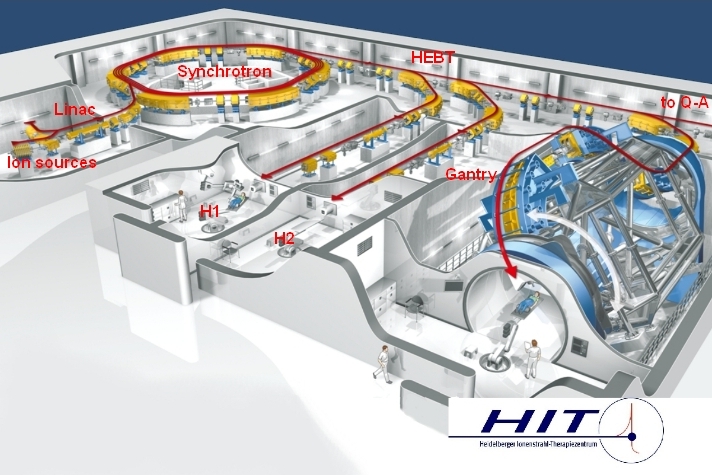 Heidelberg Ion Beam Therapy Center:
Dedicated particle/heavy ion therapy facility
3D intensity controlled raster scanning
Scanning heavy ion gantry
Patient treatment since 2009
Gantry clinical operation 2012
R & D in a broad range of disciplines
2
Outline
Operator´s tools for tracking, overviewing, and documenting changes of device settings after machine tuning and commissioning (interfaces within and beyond the proprietary control system)
Part of workflow from beam settings (adjustment data) via pre-clinical testing to clinical use of ion beams (therapy data)
Motivated by rapid rise of device data due to commissioning of gantry, oxygen, and helium beams in recent years
3
It´s not about....
Server architecture, automatic backup and recovery management, data archiving, database operations, disaster recovery, ...
			
Yes, there is such things at HIT!!!!

Therapy settings (they´re protected against any unintended change, ...at any time! Changes are always instantanously noticed within the control system!)
4
Pencil Beam Library
Pencil Beam Library
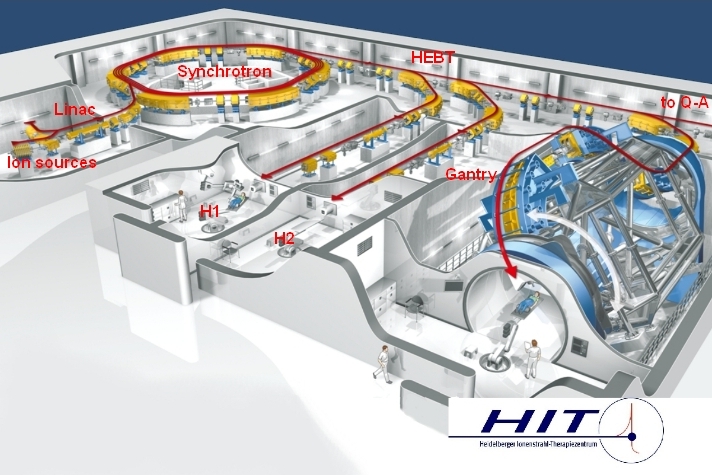 Accelerator Model
Settings for each combination source-treatment room / ion type provided by control system, i.e. E, F, I, G
Any E, F, I can be requested cycle-by-cycle (treatment plan)
Device settings stored in the device controller units, backuped in a DB
Therapy, verified flash data: non-volatile memory of controllers (Flash)
Machine adjustment / experimental data: volatile part of controller (RAM)
5
Data Supply
Physical input parameters (accele-
      rator model) set to control values 
      (data supply model)
Settings stored in DB and device  
      controller for data recall (beam  
      request)
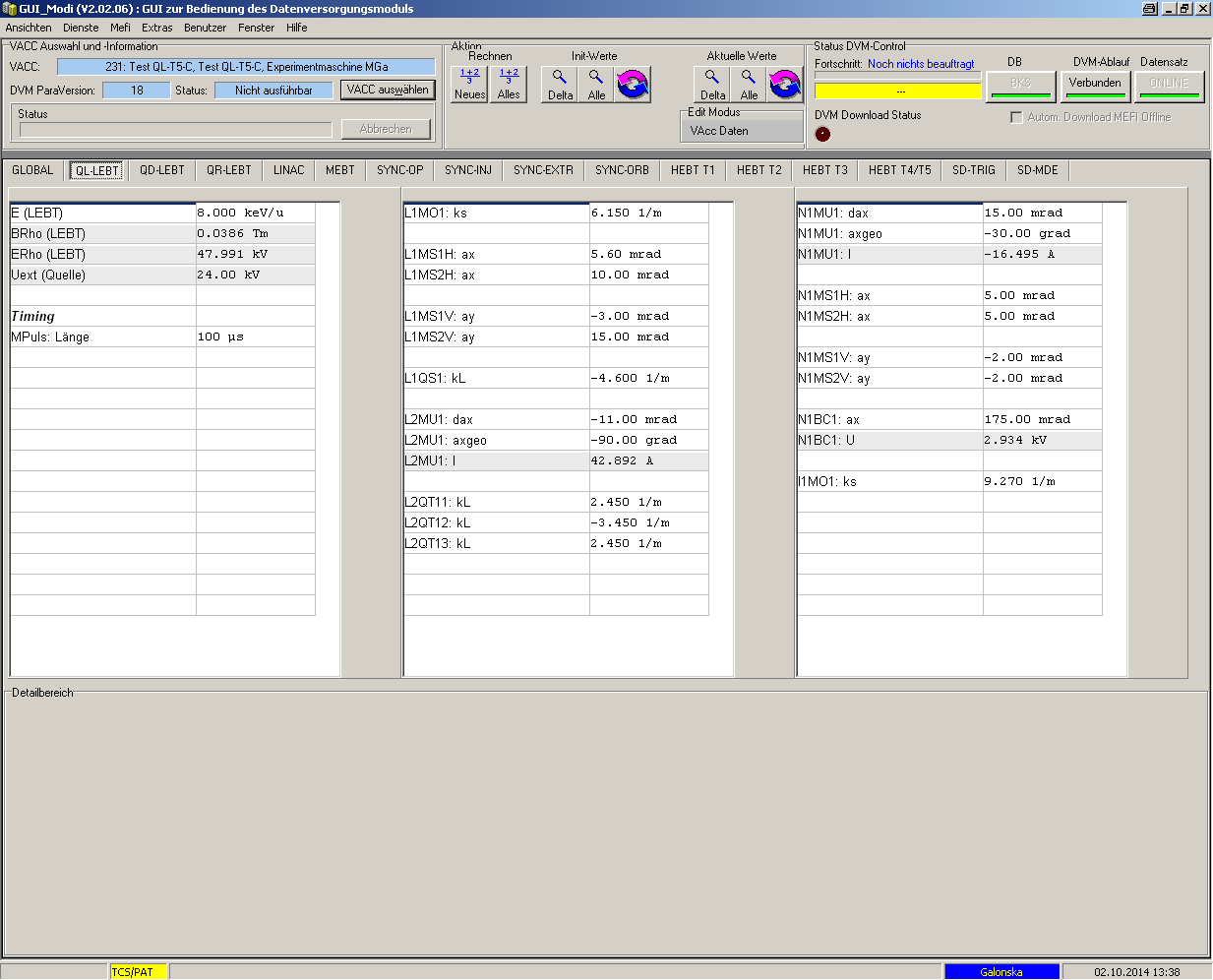 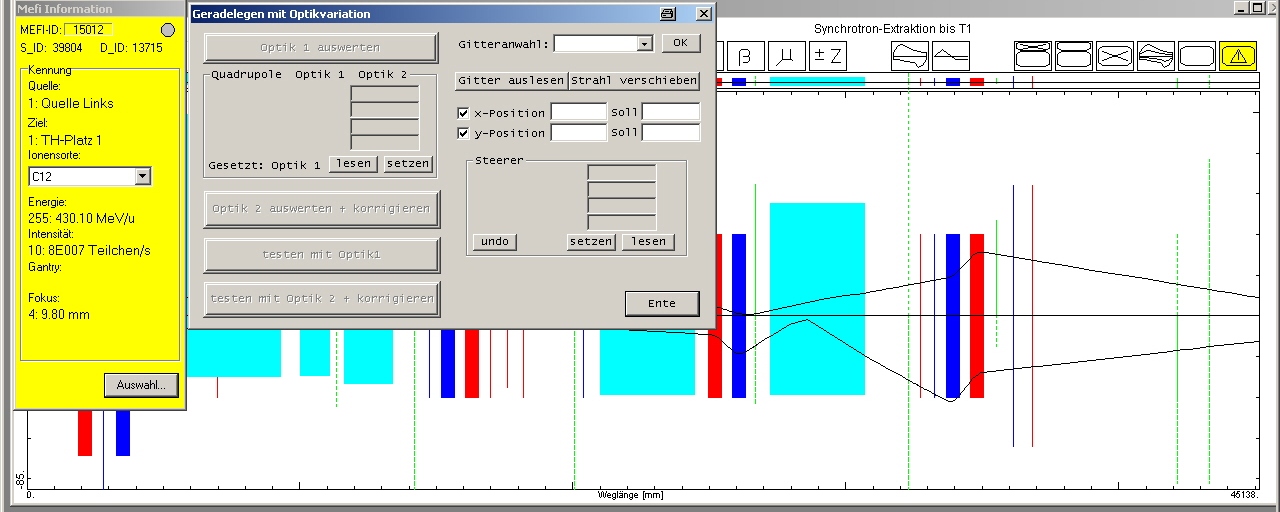 GUI_Modi: physical input data
Ion optical program MIRKO
MIRKO: B. J. Franczak in: Computing in accelerator design and operation, Springer, Berlin, 1984
6
Data Supply
Physical input parameters (accele-
      rator model) set to control values 
      (data supply model)
Settings stored in DB and device  
      controller for data recall (beam  
      request)
Proprietary control system supplied by automation company
 Oracle database for storing:
Cycle data
Measured values (power supplies, beam instrumentation, vacuum pressure, ...)
Device settings
Device parameters
Alarm & error logs
Devices of virtual accelerators
Users & access rights
Computers & applications
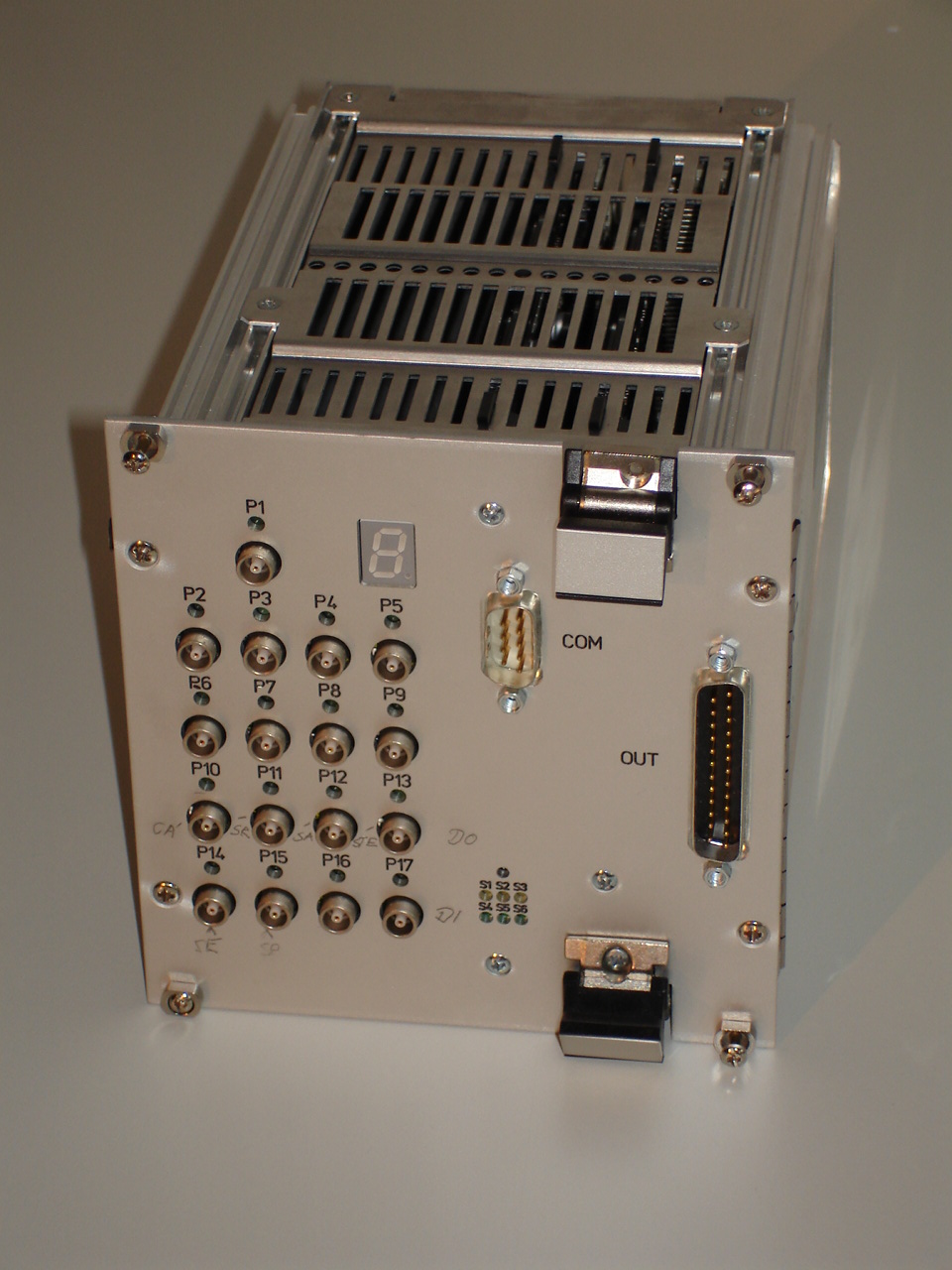 Device controller, Eckelmann AG, Wiesbaden, Germany
7
Example MEBT
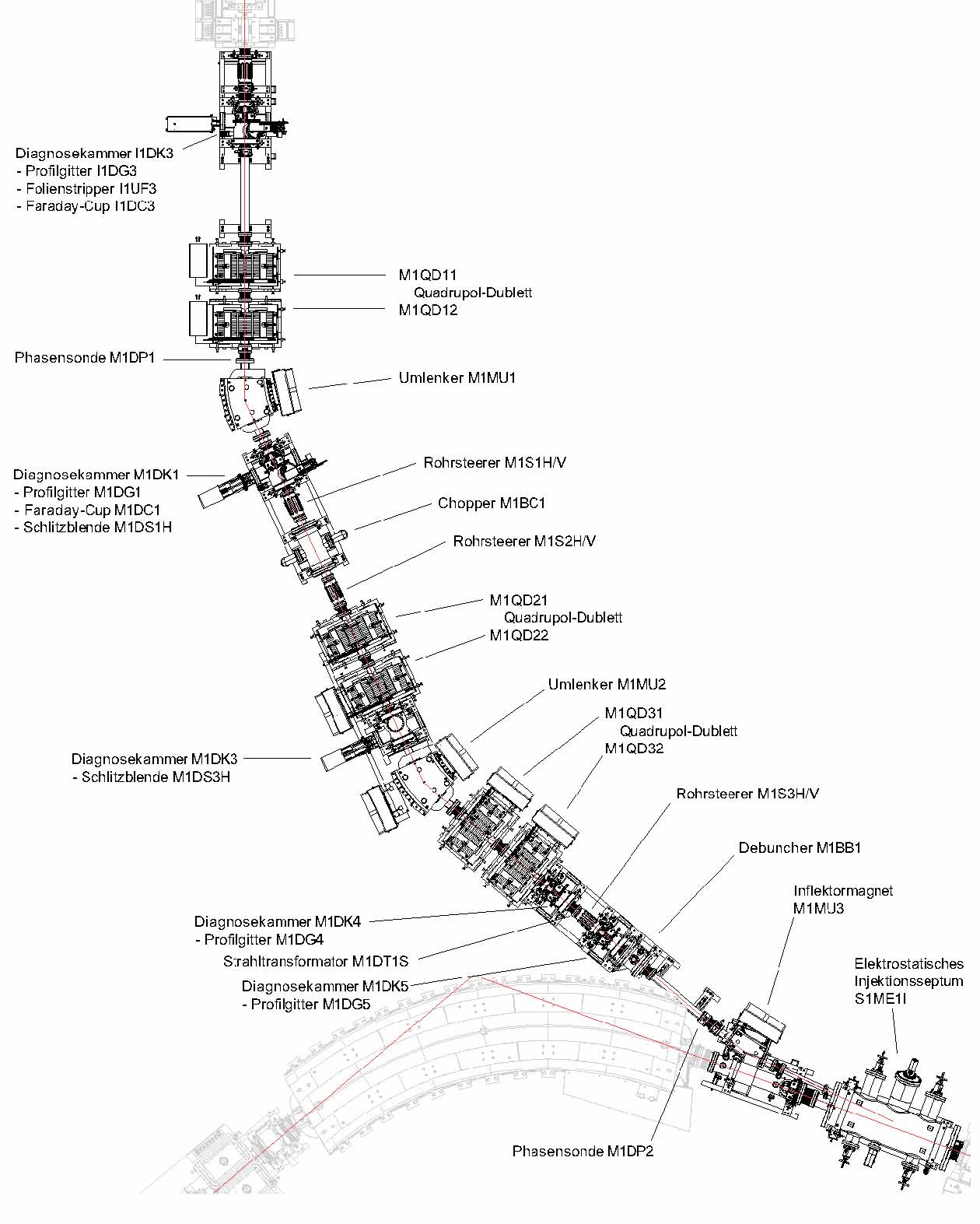 Constant Br (LEBT/Linac/MEBT)
One input / ion / source  one set value / ion / source
7 MeV / u
p
4He2+
12C6+
16O8+
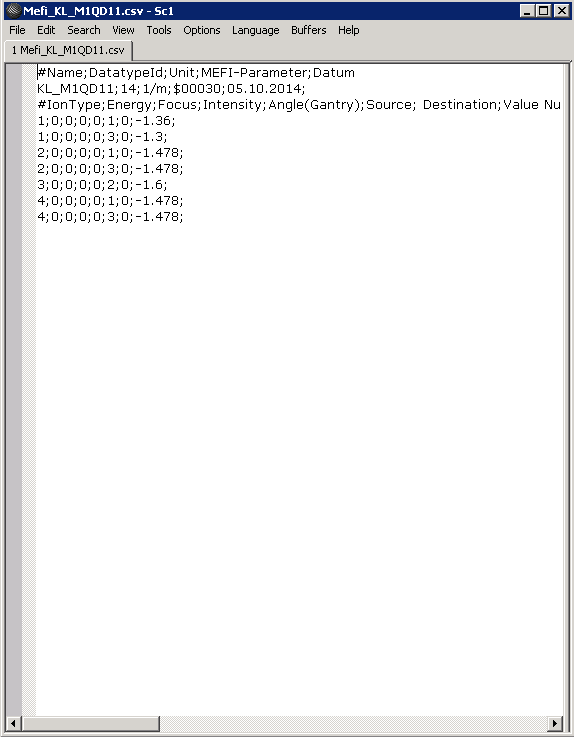 Export file of physical input data of a
MEBT quadrupole
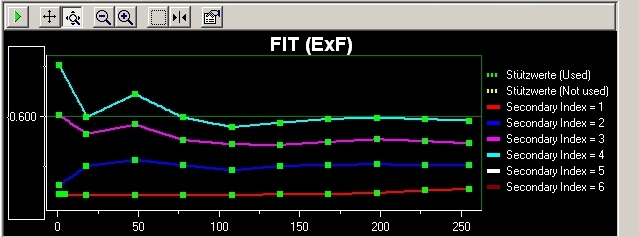 kL [1/m]
energy step
Example Gantry
E x F x G
Energy and angle dependent settings of
  focusing quadrupoles (beam width)
 Energy and angle dependent settings of
  dipoles/steerer (beam position)
 Spline interpolation over base points
E x G
E x G
E x G
E x G
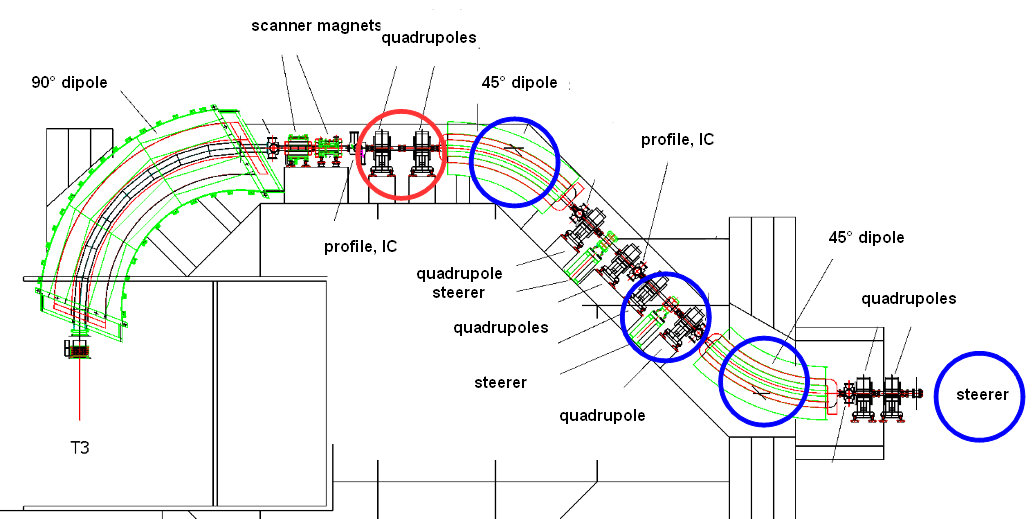 B. J. Franczak, EPAC 96,  Spain
Gantry beam line
E x F x G-Spline (HEBT): 255 x 4 x 36 input values / ion  255 x 4 x 36 set values / ion
9
Input Parameters
Constant Br (LEBT/Linac/MEBT): one input  one set value / source
Different Br (HEBT): one input  255 set values (implicite E-Dependency), Br-Scaling
Different Br (HEBT), diff. beam target: one input  255 x 5 (ExD-Dependency)
E-Spline (Sync/HEBT): 255 input  255 set values (E-Dependency, some with ExD-Dependency)
ExF-Spline (HEBT): 255 x 4 input  255 x 4 set values
ExG-Spline (HEBT): 255 x 36 input  255 x 36 set values
ExFxG-Spline (HEBT): 255 x 4 x 36 input  255 x 4 x 36 set values
...

 ~500 components, ~180 device controlers
see for instance: T. Fleck et al., PCaPAC08, Ljubliana, Slovenia
D. Ondreka, EPAC08
 Times number of ion types!
10
From settings to therapy
Small facility, but ion beams of different E-F-I have to be provided to all treatment rooms at any time
Huge amount of device settings, and device data have to be managed
Manifold options to change device settings (adjustment)
Maximum flexibility and maximum safety
Device settings, data have to be carefully tracked and changes have to be analysed before copying adjustment data to therapy data tables...
...after beam approval (medical physicist)!
11
[Speaker Notes: Ströme E-Septa]
Reports
The usual way of communication...
Conversation / meetings / discussion
 E-Mail
 Data collection on a network storage
 Written records
 Records posted to the Electronic logbook
 Special formatted tracking files
 .... others are possible (i.e. web based Bugtracker,...)

 It´s nonstandard
 contains many (all) information, but somehow unsorted
12
Modi Change Log and Data Exports
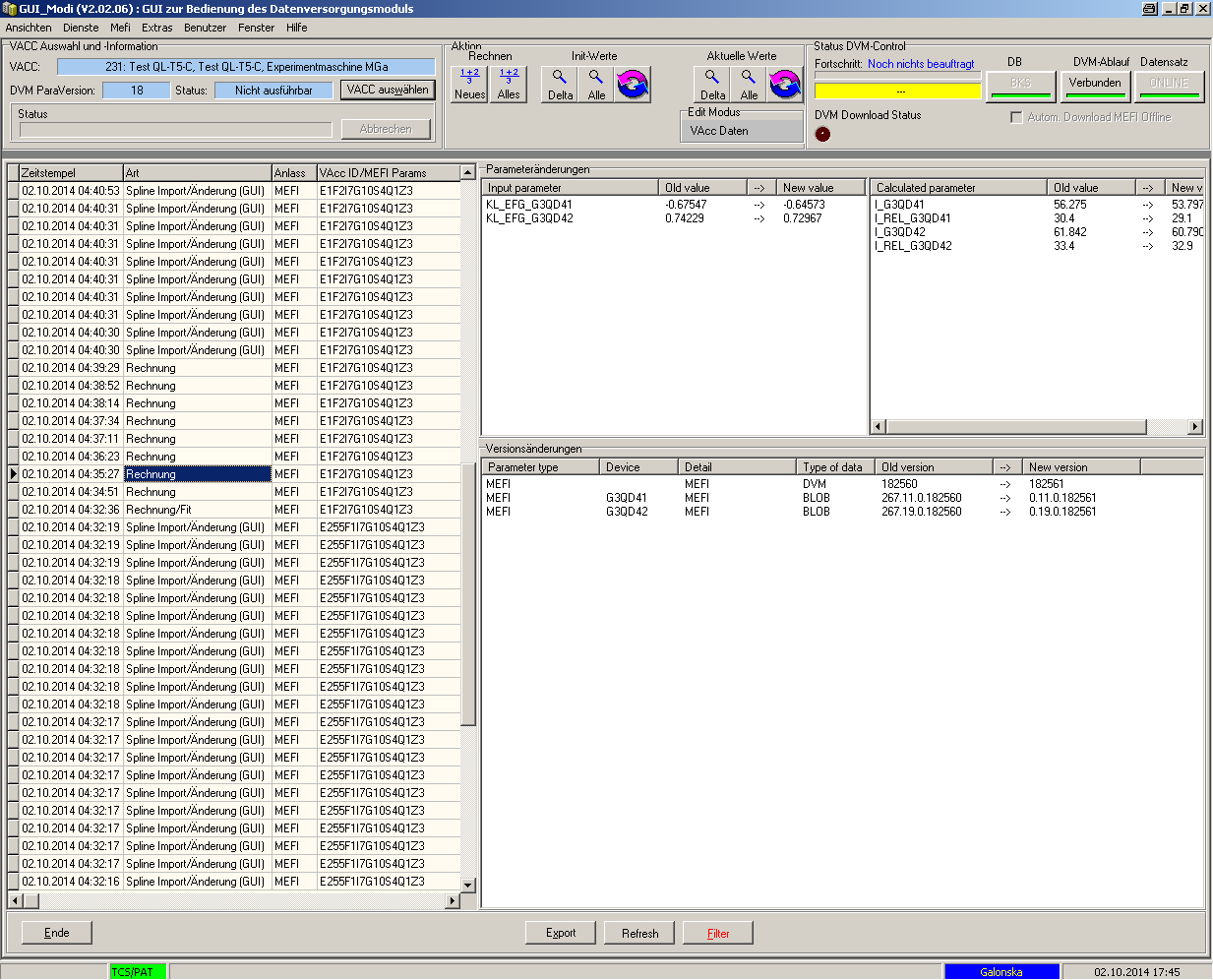 Part of proprietary control system 
 Log of every single parameter change
 Details of change: device, value, time, user, ...
 Unfeasible for general view
 Historical view ~1 month
Part of proprietary control system

 Manual export of input parameters
MEFI (energy-focus-intensity)
Virtual Accelerators (beam line)
Splines
Control value dumps (output therapy/adjustment data, autom.)
basedata (calibration data, ...)
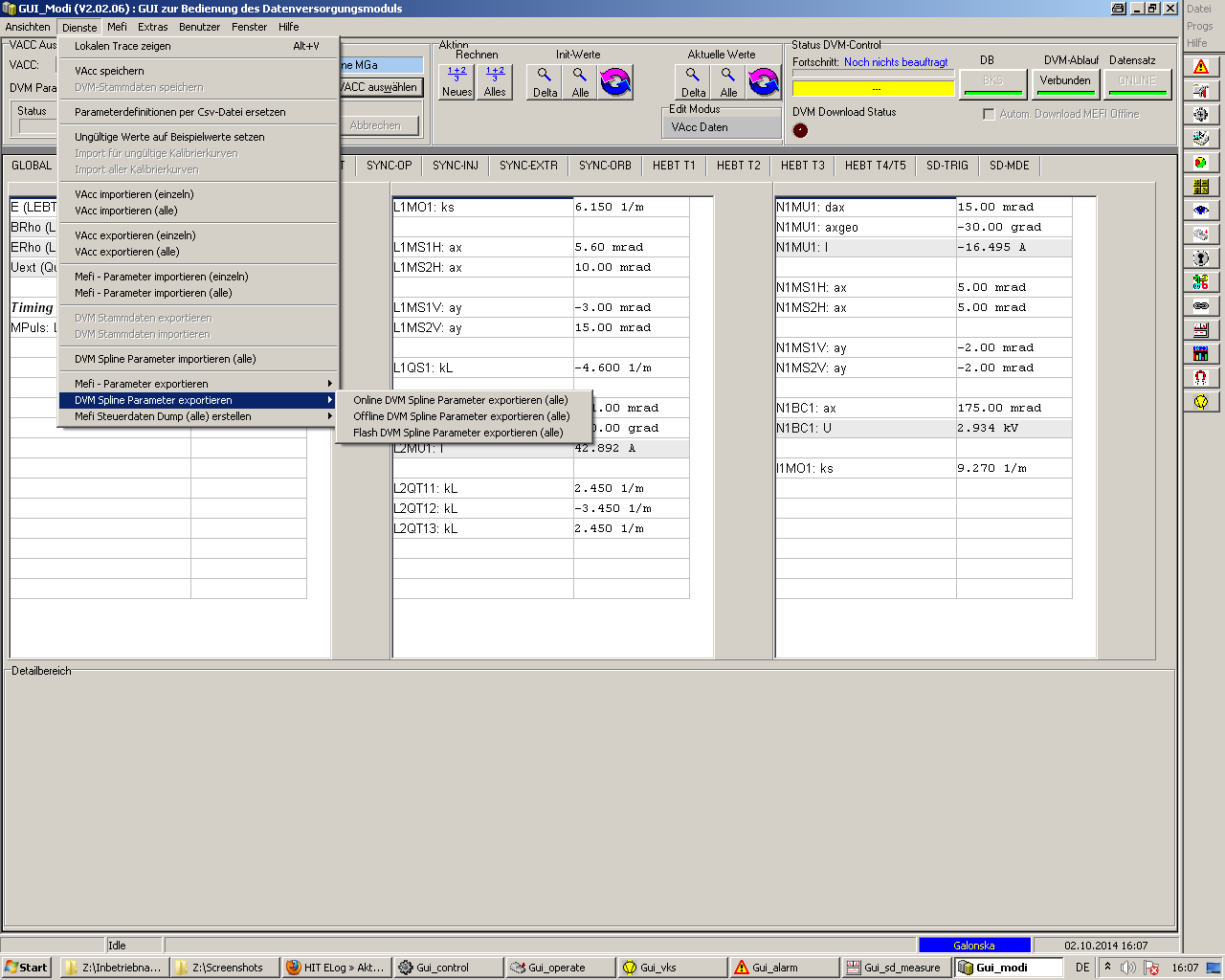 13
Data Exports Examples
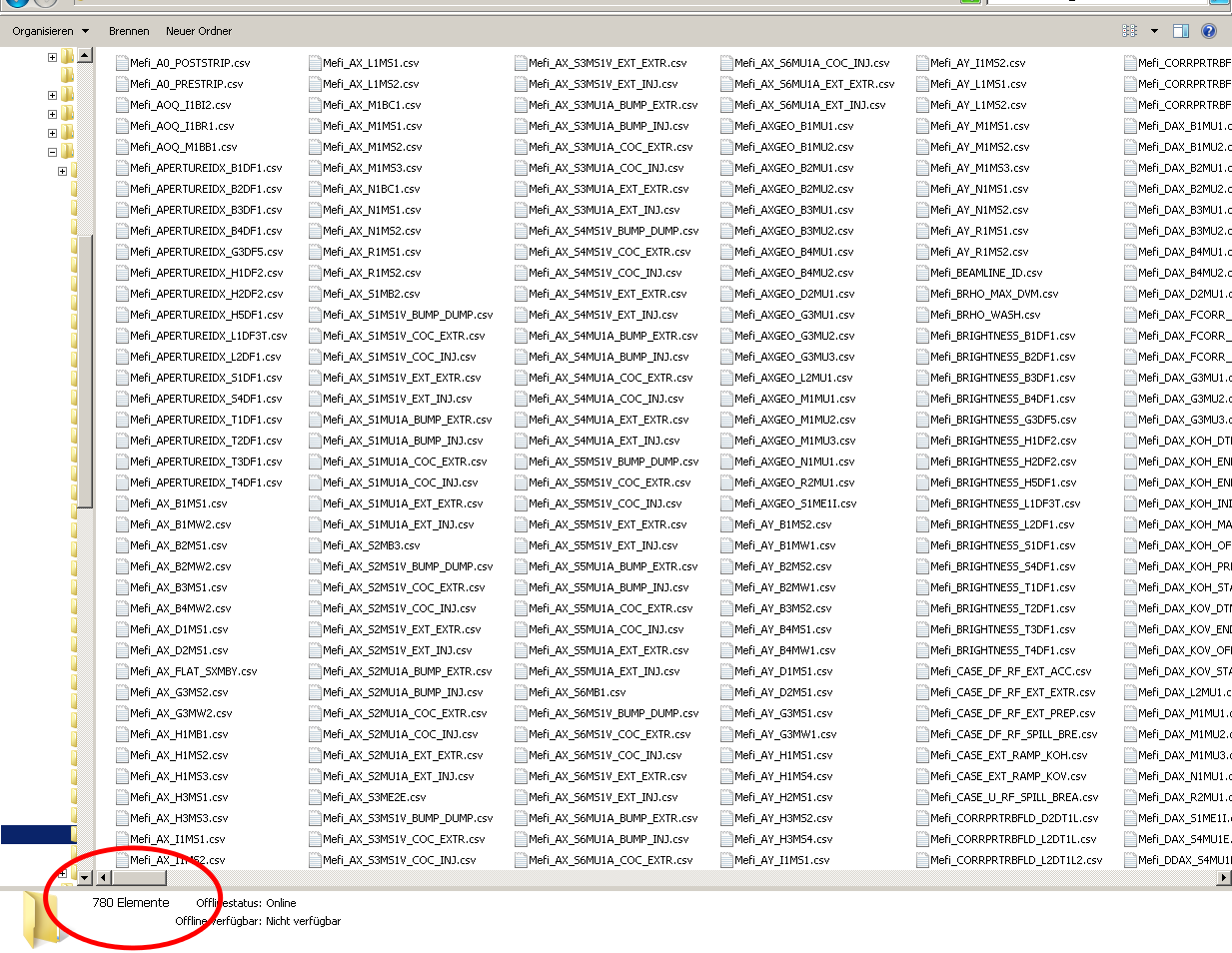 Part of proprietary control system

 Manual export of input parameters
MEFI (energy-focus-intensity)
Virtual Accelerators (beam line)
Splines
Control value dumps (output therapy/adjustment data, autom.)
Basedata (calibration data, ...)
 More than 1,000 files!
simple (operator´s) way of backing up input data 
 simple way of restoring data via file import
 not simple way of detect changes / getting general view on modifications due to large number of files
14
Data Export Analysis
DB scripting (control system experts only)
 Stand alone solutions (operator)
Bash
File/Directory Compare Software
It´s nonstandard, but yet very effective
....
...but

 Analysis tools required
 Not implemented in proprietary control system
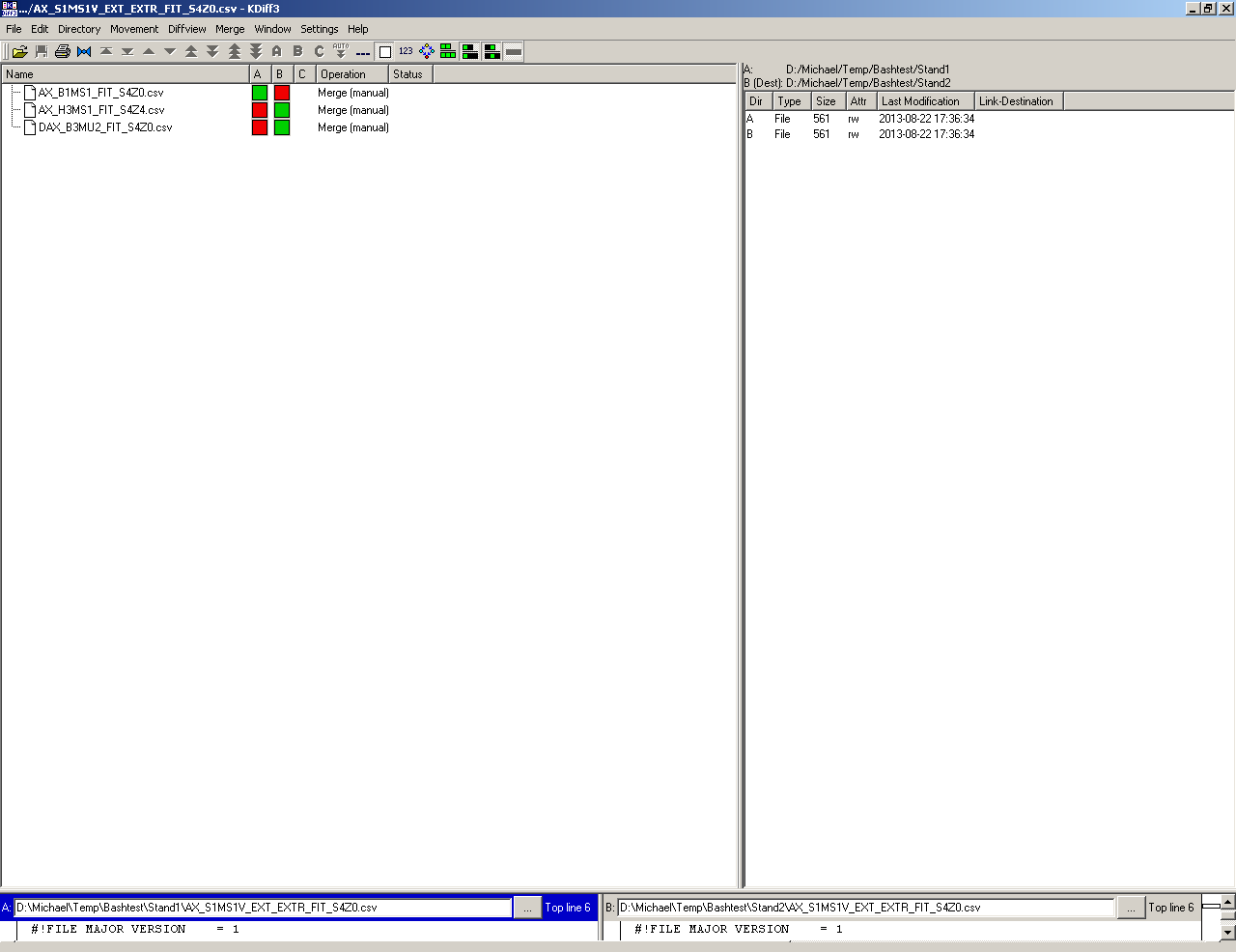 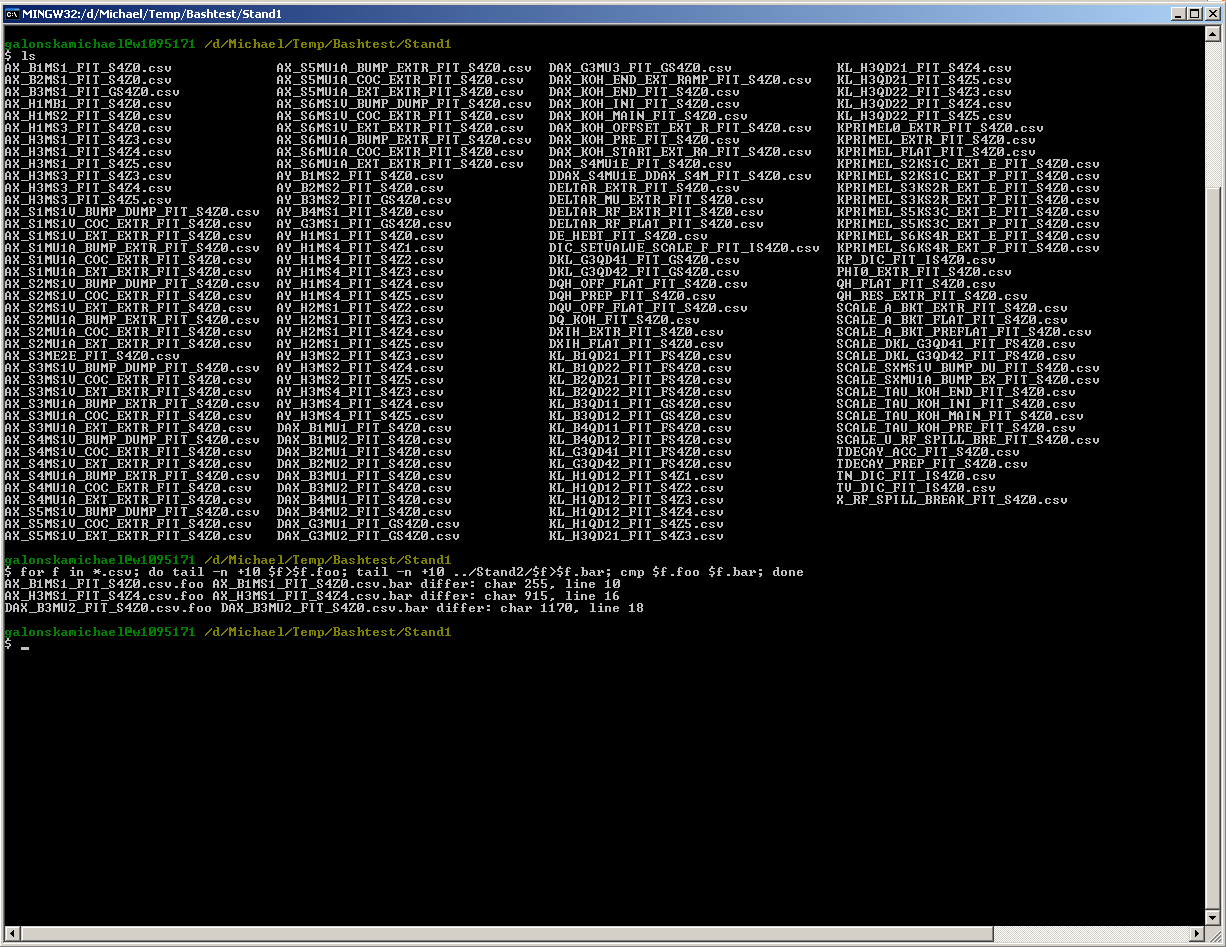 File/Directory compare software
http://www.mingw.org/
Bash MinGW
Joachim Eibl, kdiff3.sourceforge.net
15
Subversion Repository
Subversion repository / daily committed
 Not part of proprietary control system
 Revision management of all device settings
 Ease of use for operator
 Accessible to all operators on any control room computer
 Standard solution
 Clearly arranged display of version changes
All device settings
Single device settings
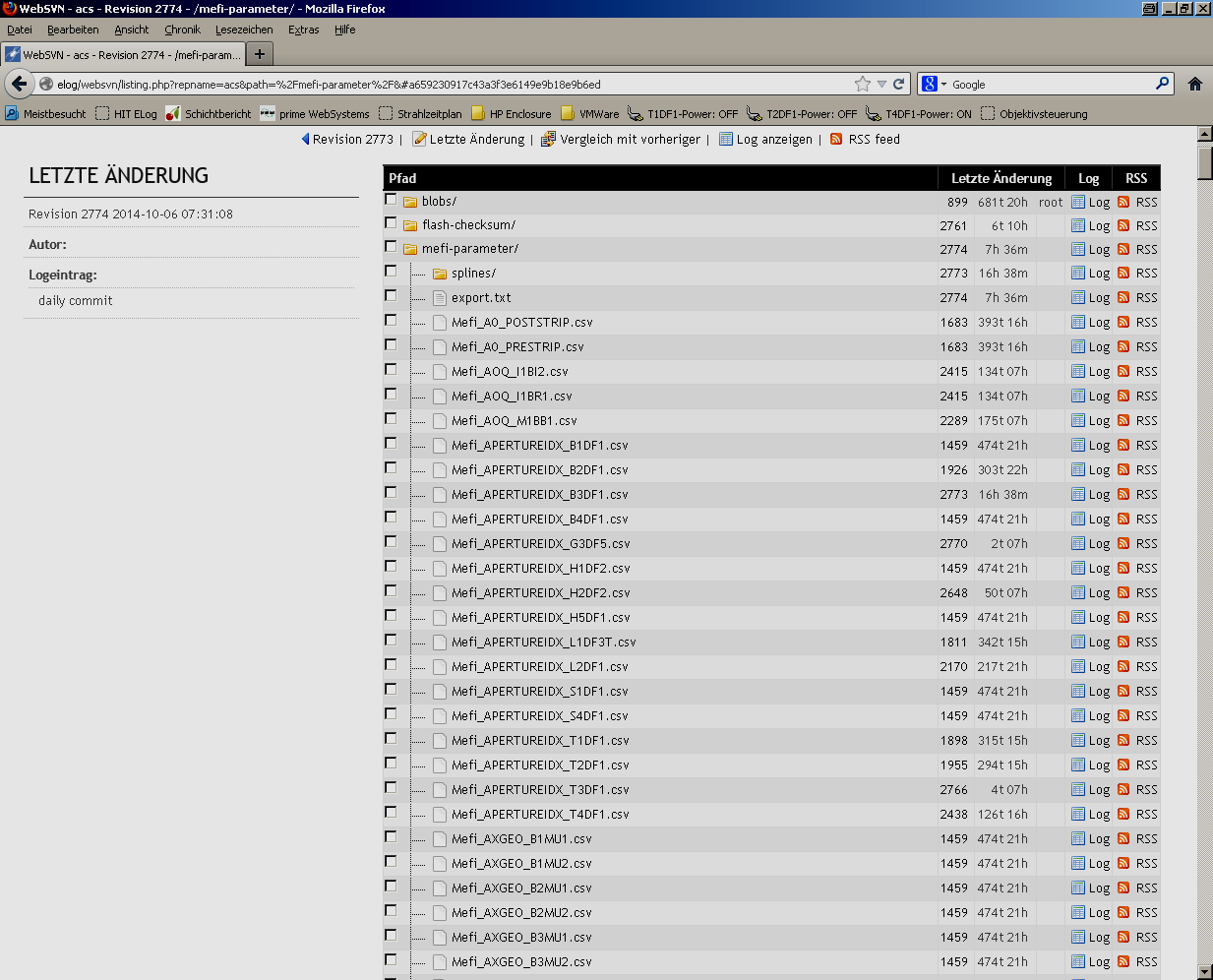 Overview device input data (all devices)
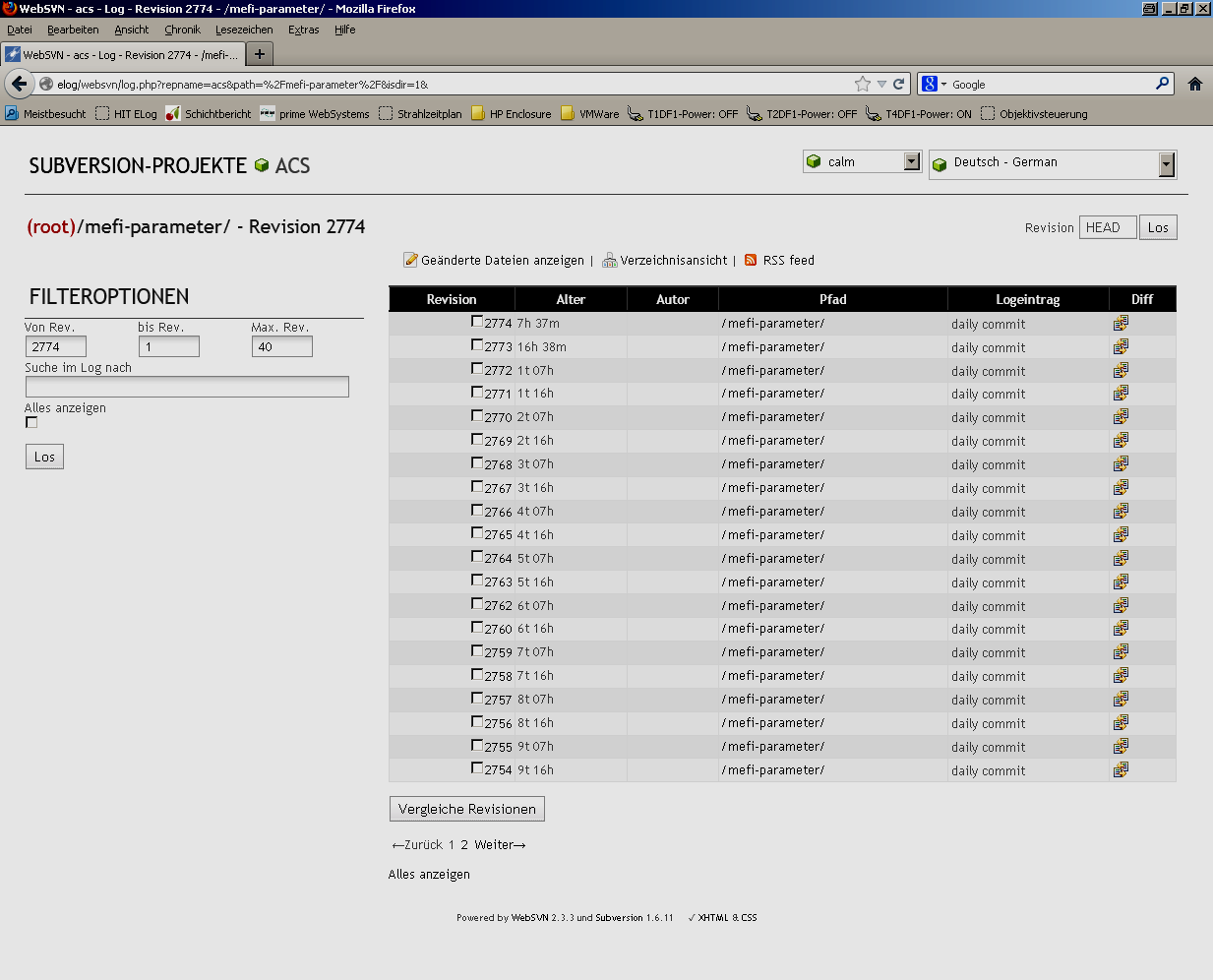 Overview revisions of device input data (all devices)
Implemented by K. Höppner
16
Subversion Repository
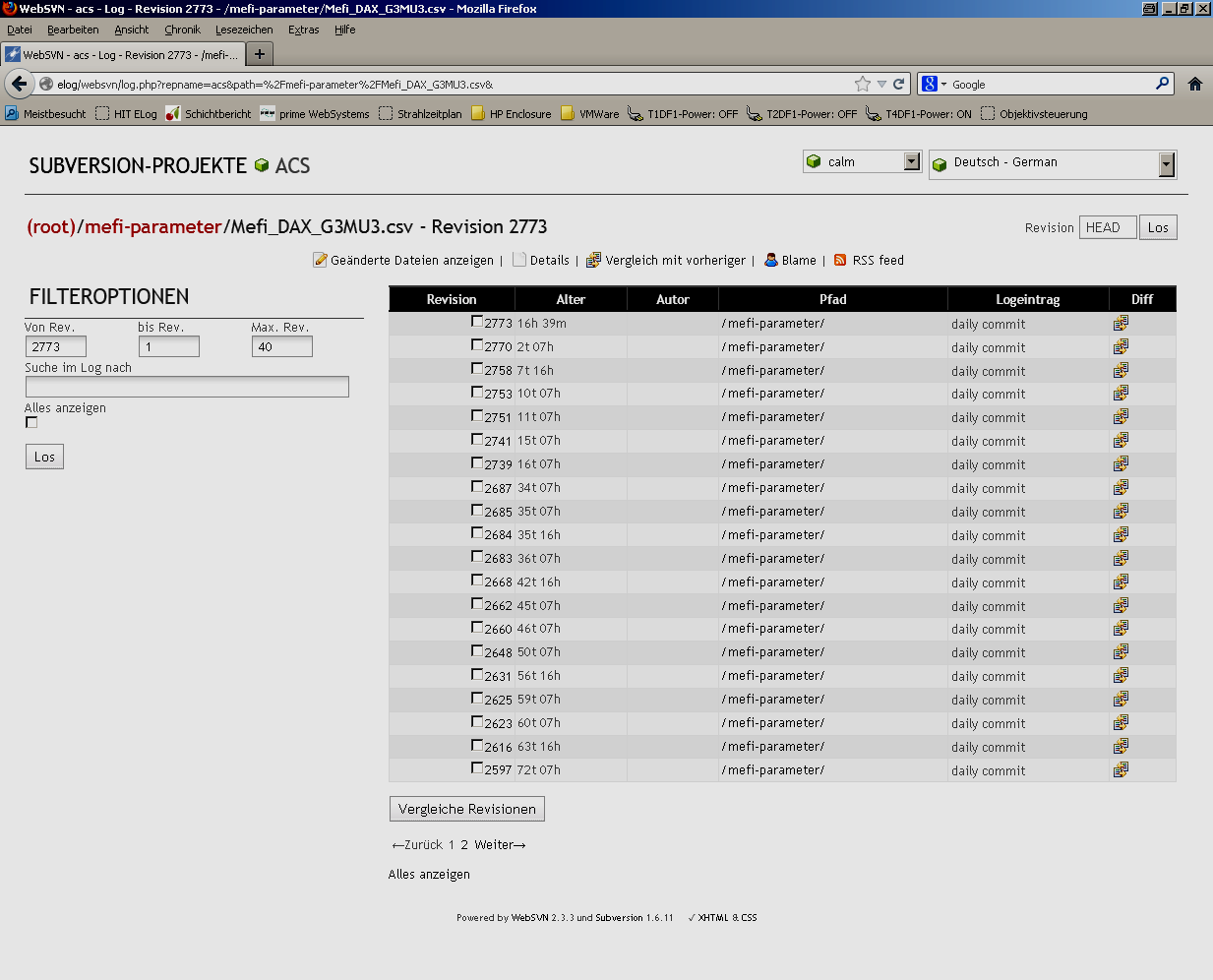 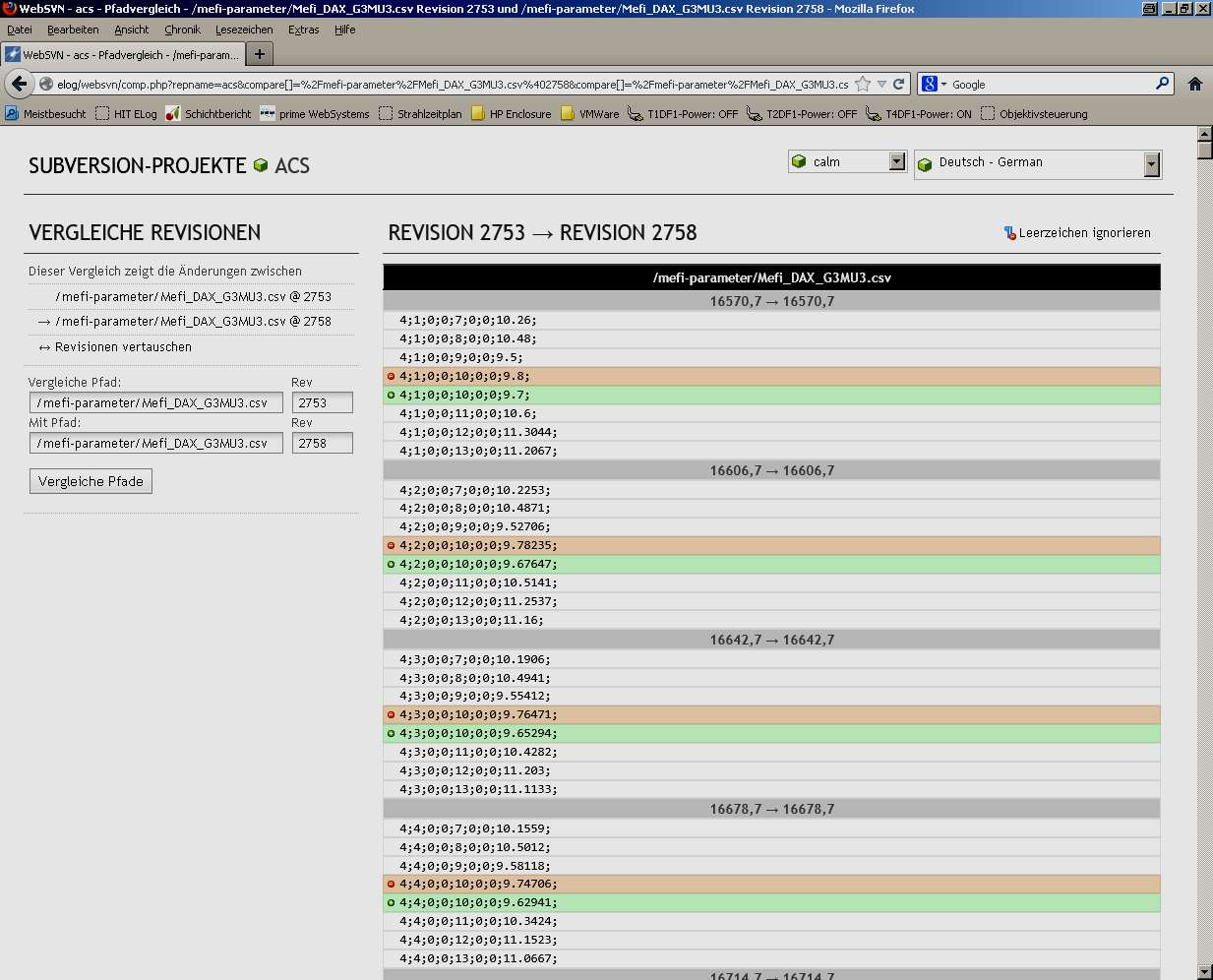 Revisions (single device)
Old / new data (single device)
17
Subversion Repository
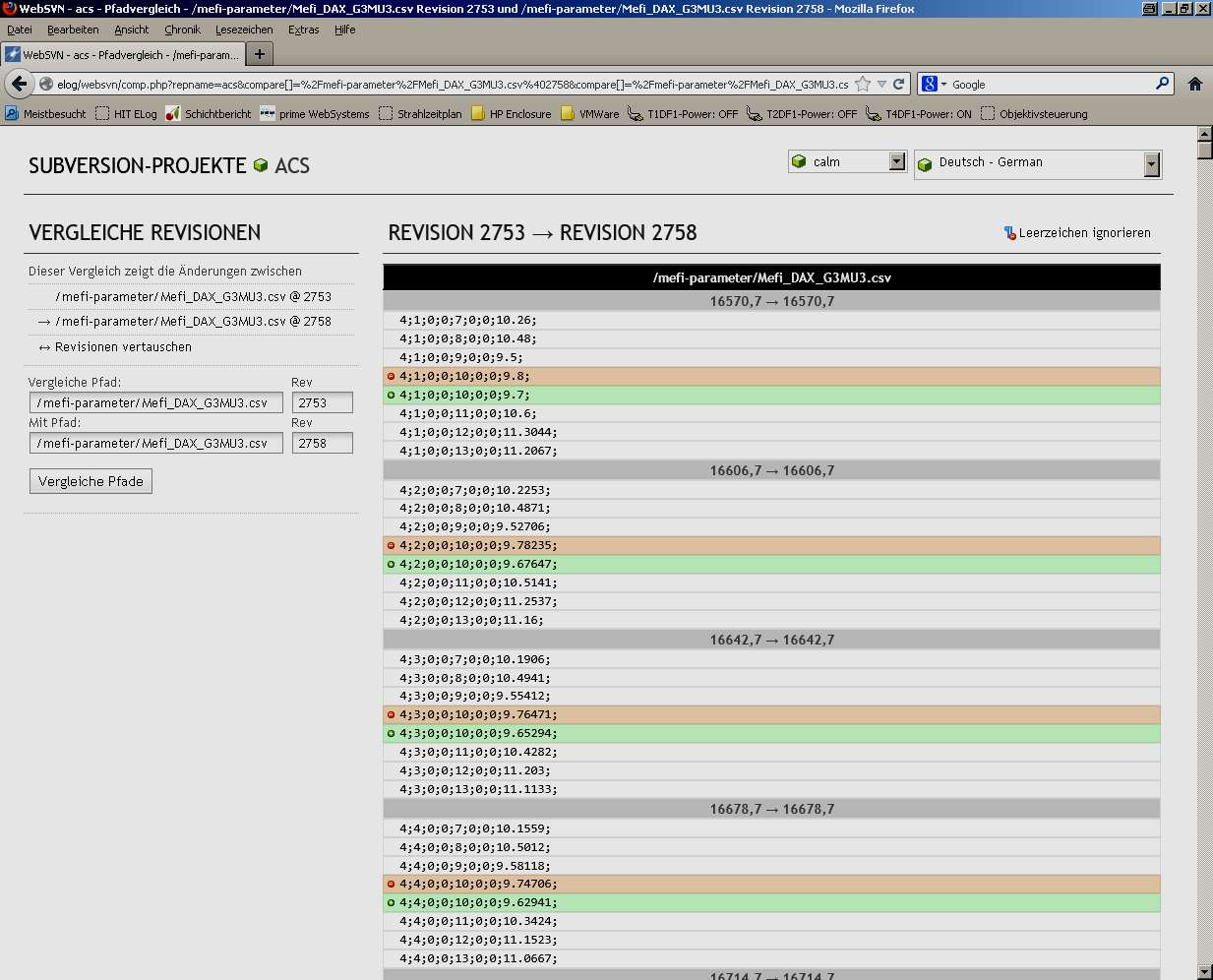 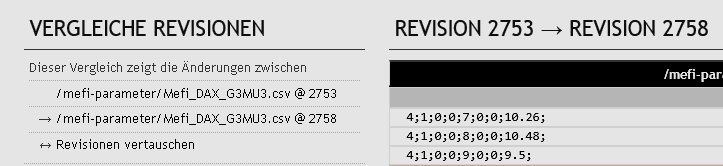 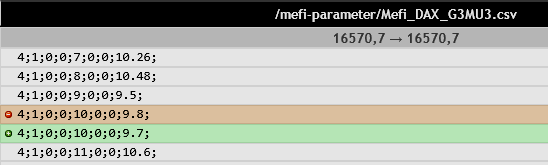 Old / new data (single device)
18
Flash Dump Comparator
 Medical device software used by medical physics staff
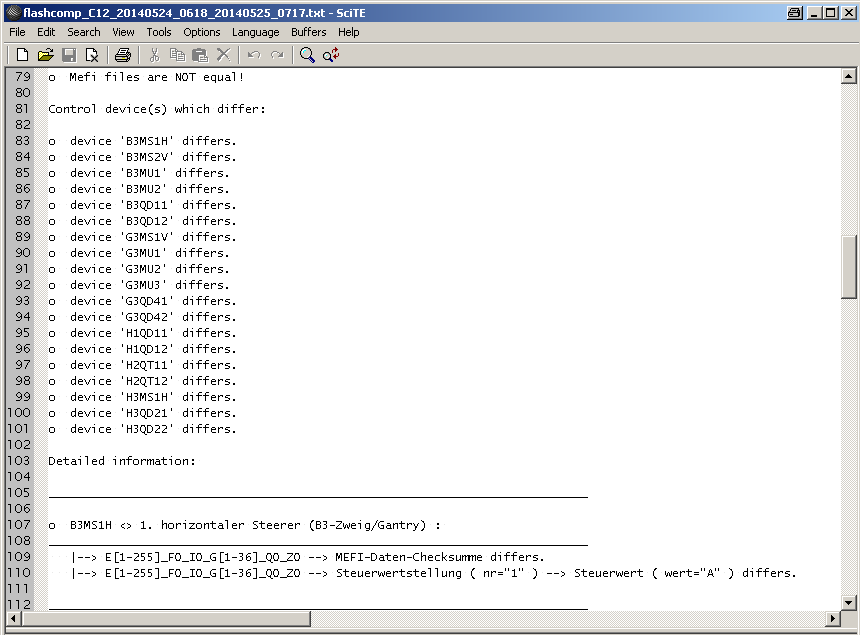 Not part of proprietary control system
 Comparison of files (specific formatted files by control system, ~500 MB / file) containing
Control values
Firmware/Software versions
Device parameters / basedata
IP
...all other therapy relevant data!
 Generates a result file with clearly arranged display of device / parameter changes
 Different level of output (device names and checksums, ..., details of control values)
 Indicates potential effect of data change on the beam as decision support for QA procedures
FDC result file: devices with modified data
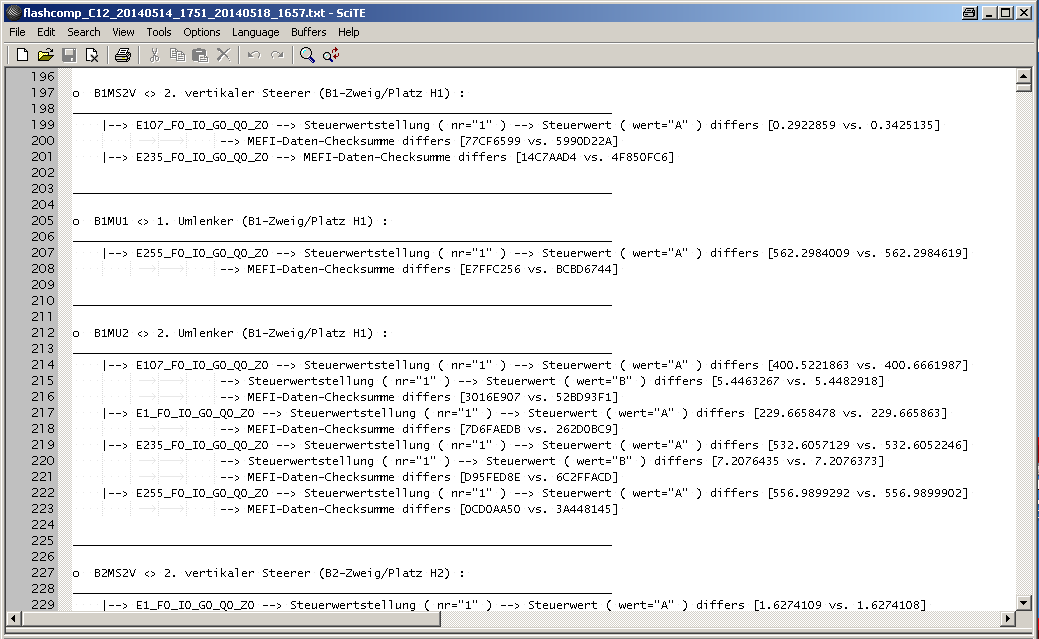 FDC result file: details of data changes
R. Panse, C. Lampe, FDC specifications, and manual
A. Höss et al., Radiation Oncology 2014, 9:79
19
Flash Dump Comparator
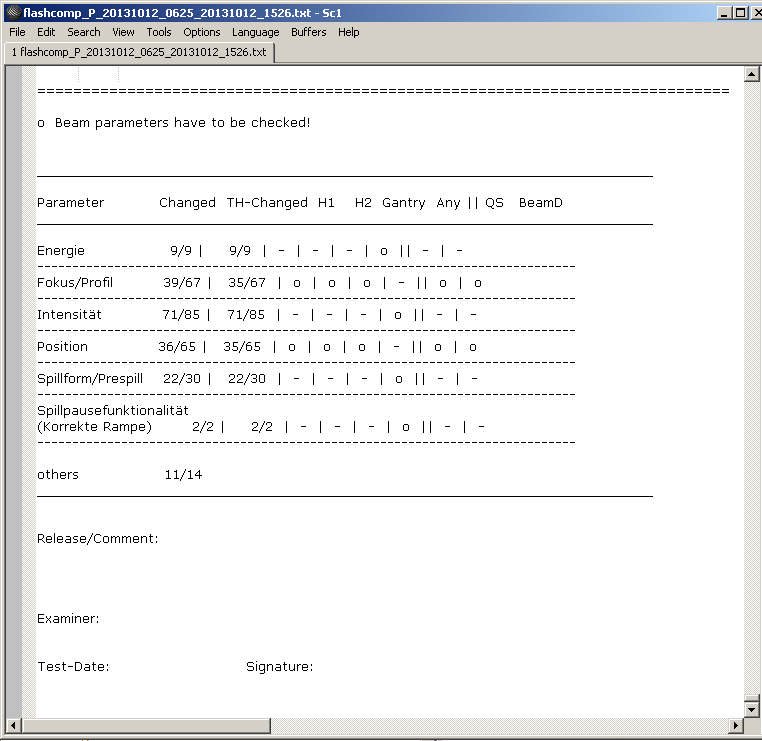  It´s more than just another file comparator, it´s sophisticated software developed according to medical device standards!!
Flash Dump Comparator version for operators in control room
 Not only used for therapy data comparison, but also for comparing...
Adjustment data versions
Therapy and adjustment data versions
FDC result file: check list as decision support
for QA prodedures
R. Panse, C. Lampe, FDC specifications, and manual
A. Höss et al., Radiation Oncology 2014, 9:79
20
Therapy Data Changes
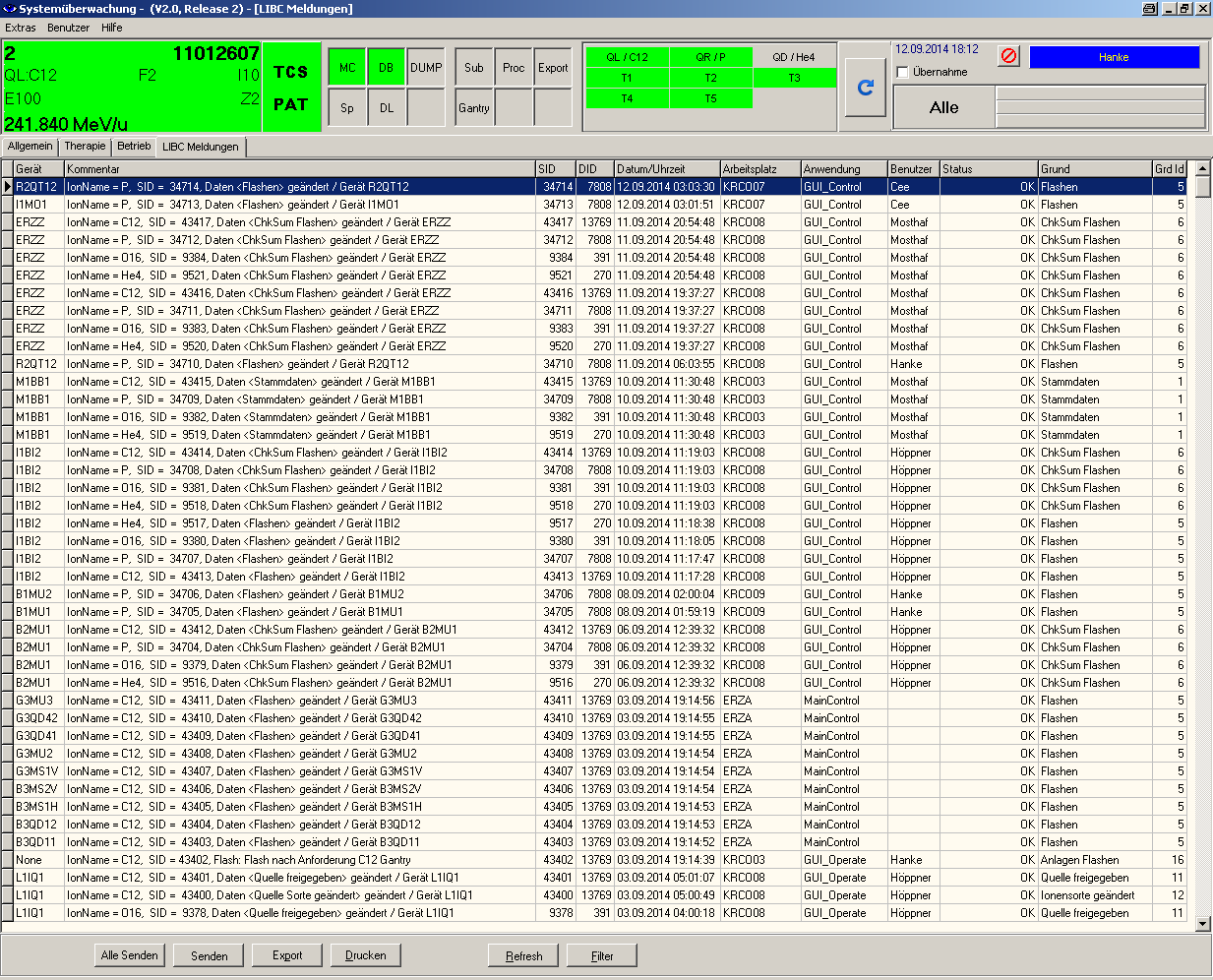 Part of proprietary control system
 Changes only in special protected submode
 Accelerator and therapy control system
 Changes intstantanously visible (accelerator/therapy control system)
 Beam request blocked
 Analysis by medical physicist
QA programm
Approval / denial of approval
Device list with modified therapy data
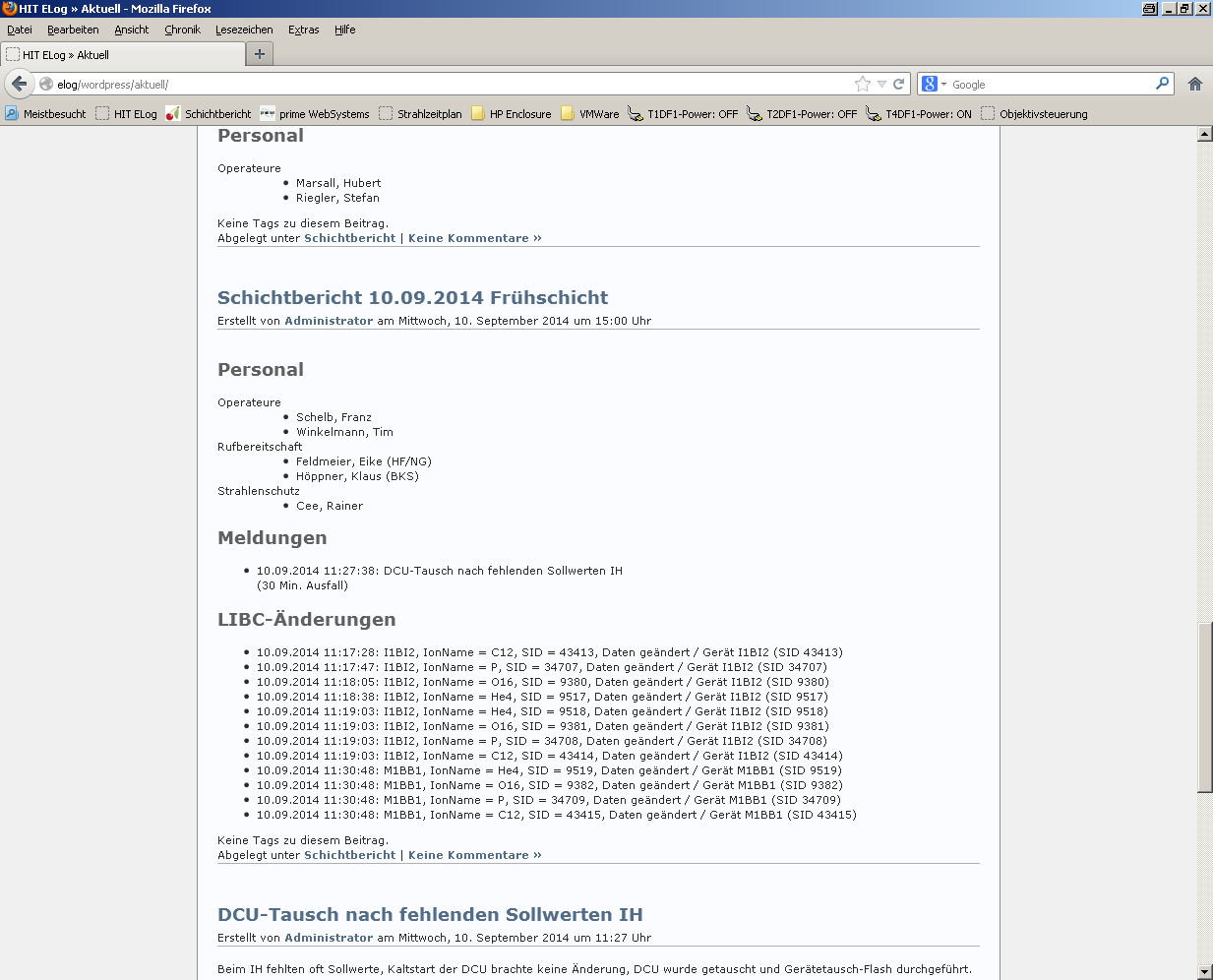 K. Höppner, talk coming soon...
Shift report:
Device list with modified therapy data
21
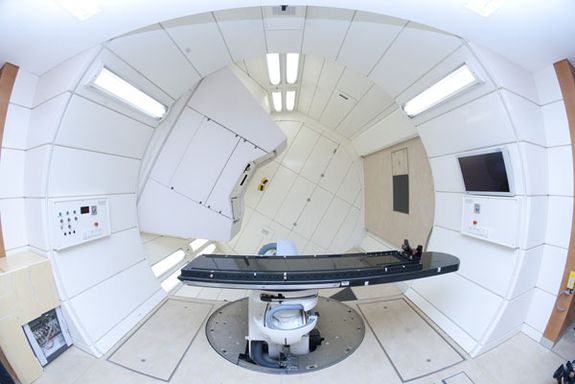 Thanks!
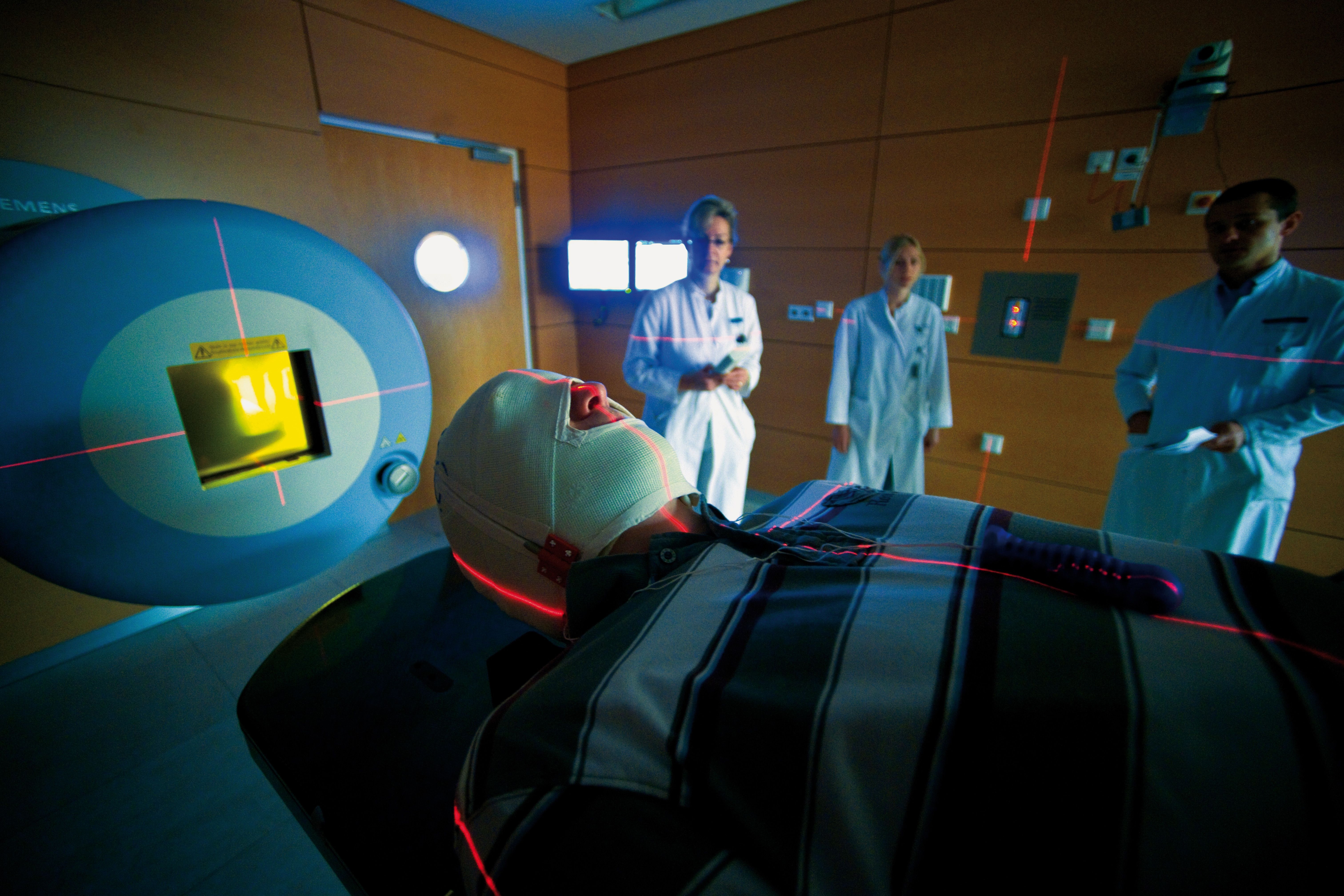 http://www.klinikum.uni-heidelberg.de
22